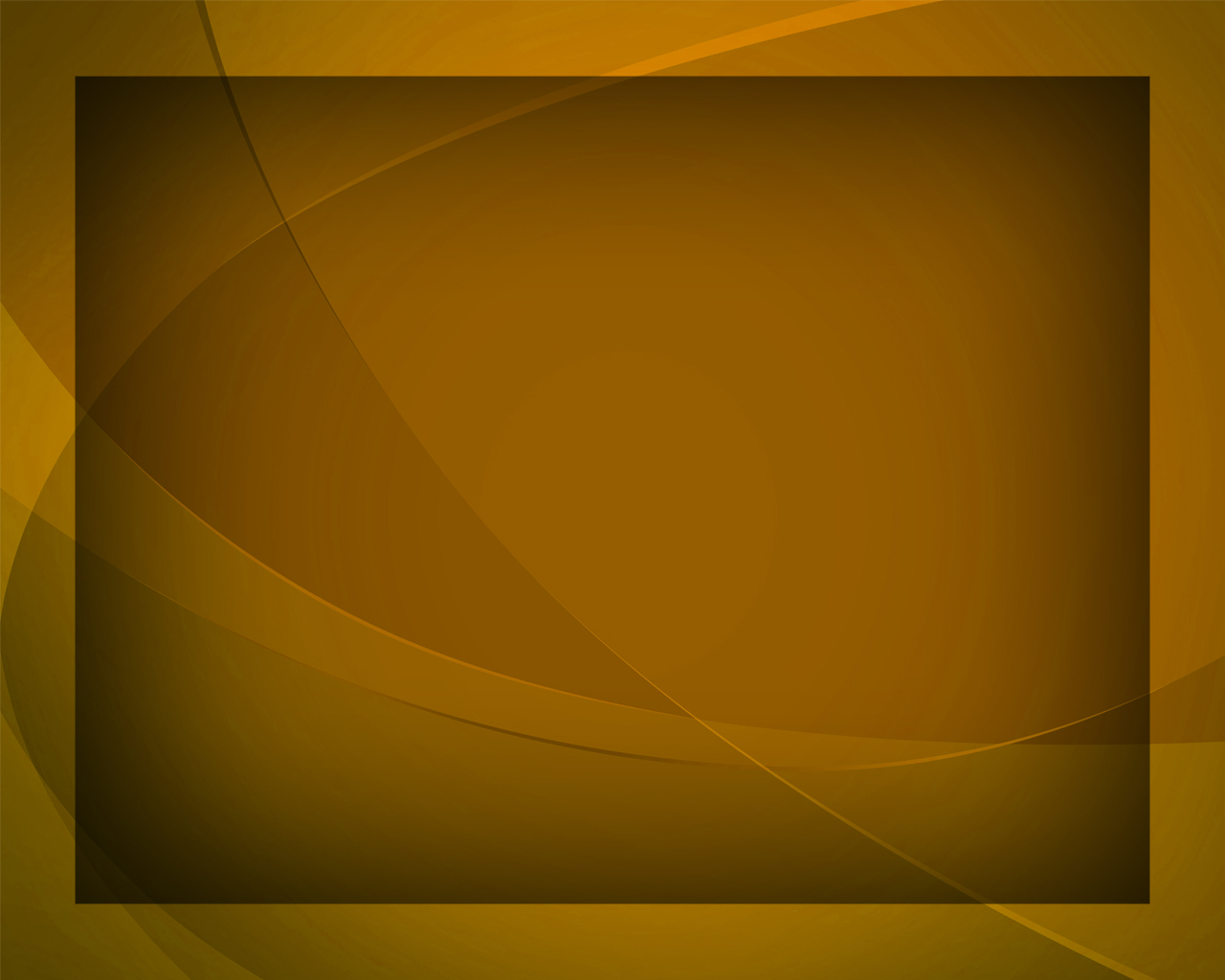 Как быстро 
день за днём летит
Гимны надежды №285
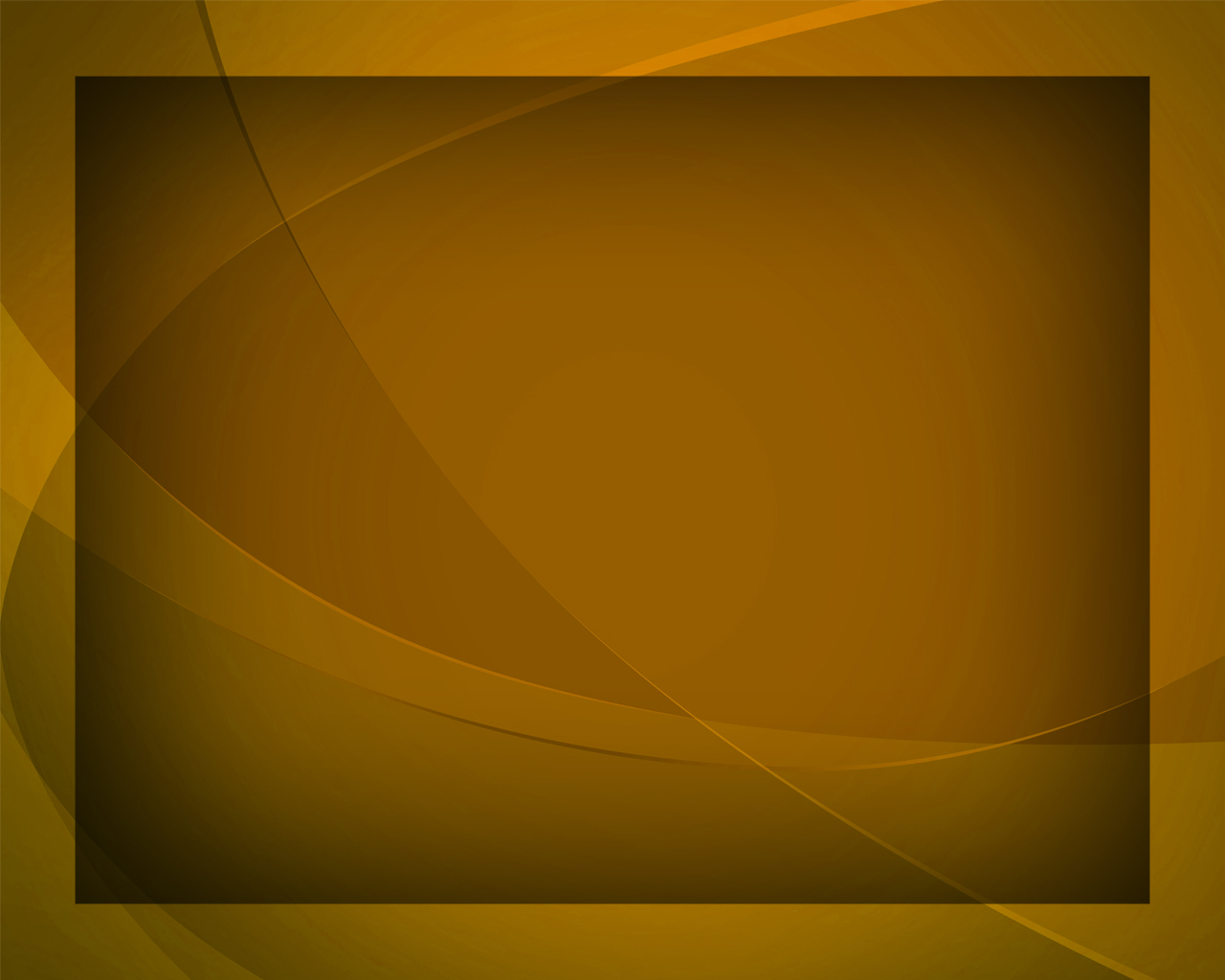 Как быстро 
день за днём летит, 
За годом год идёт.
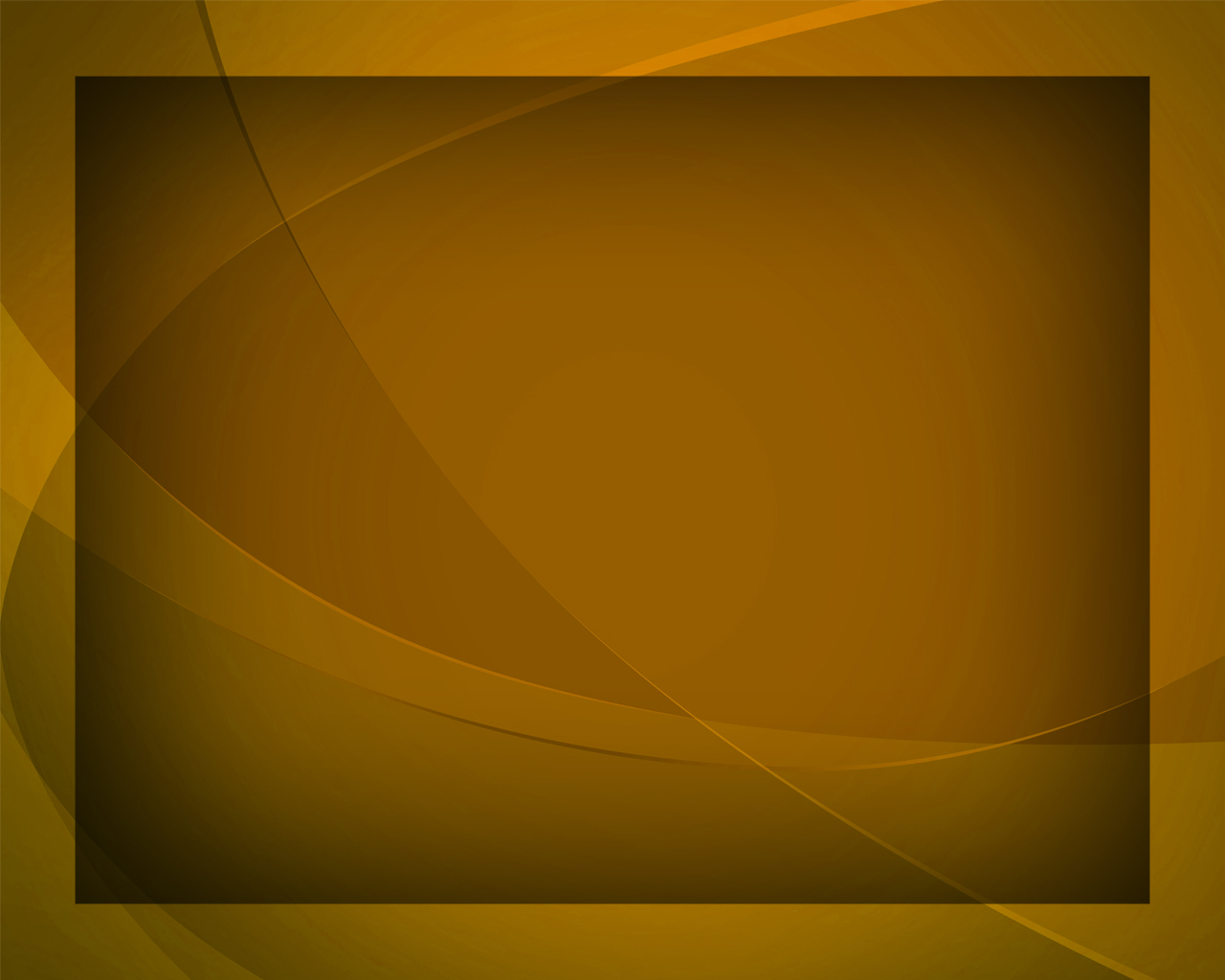 Чуть утром солнце заблестит, 
И ночь уж настаёт.
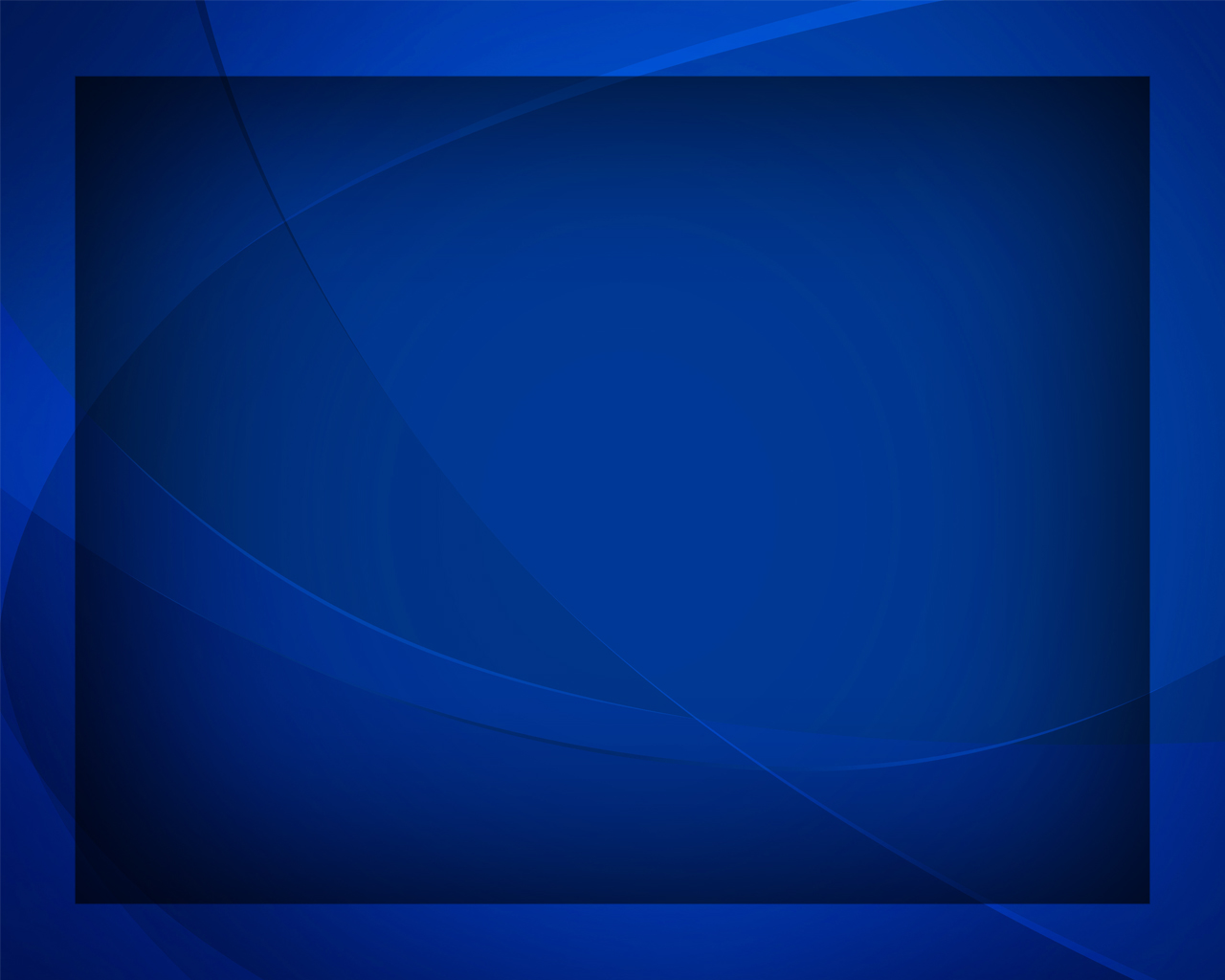 Час за часом, 
день за днём 
Быстро мы 
к концу идём,
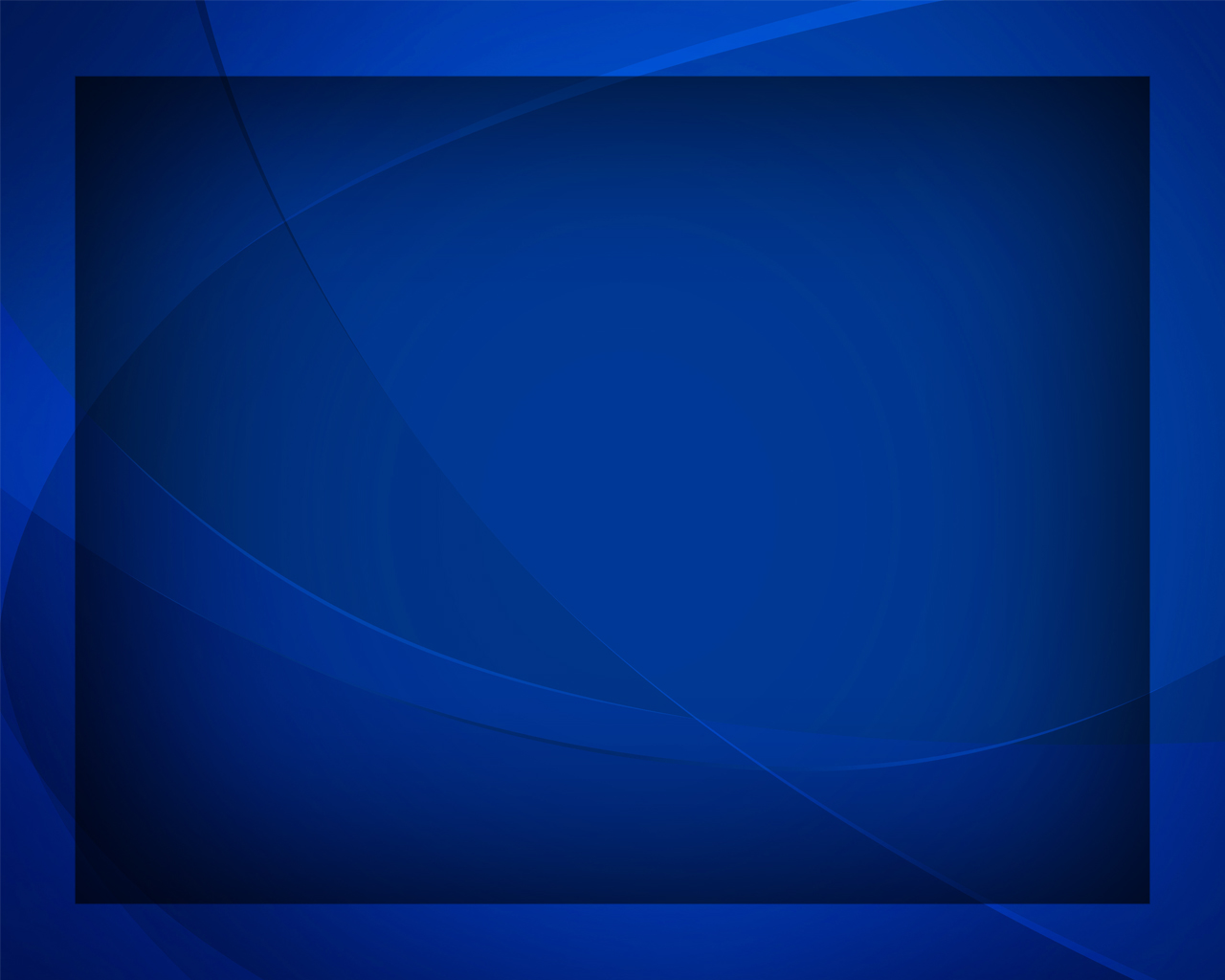 Вот последний 
час пробьёт - 
И Спаситель наш придёт.
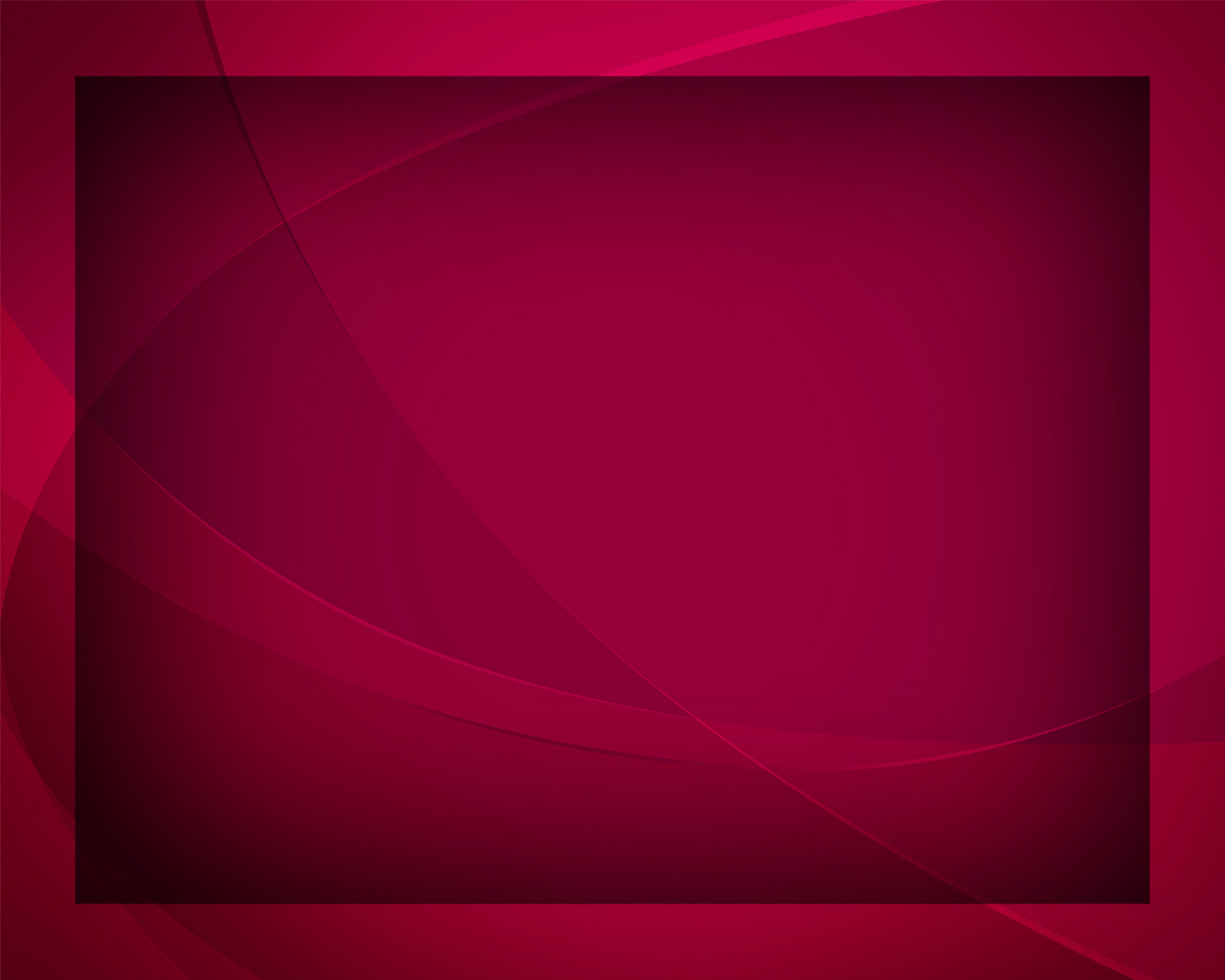 Но кто жил в мире со Христом 
И веру сохранил,
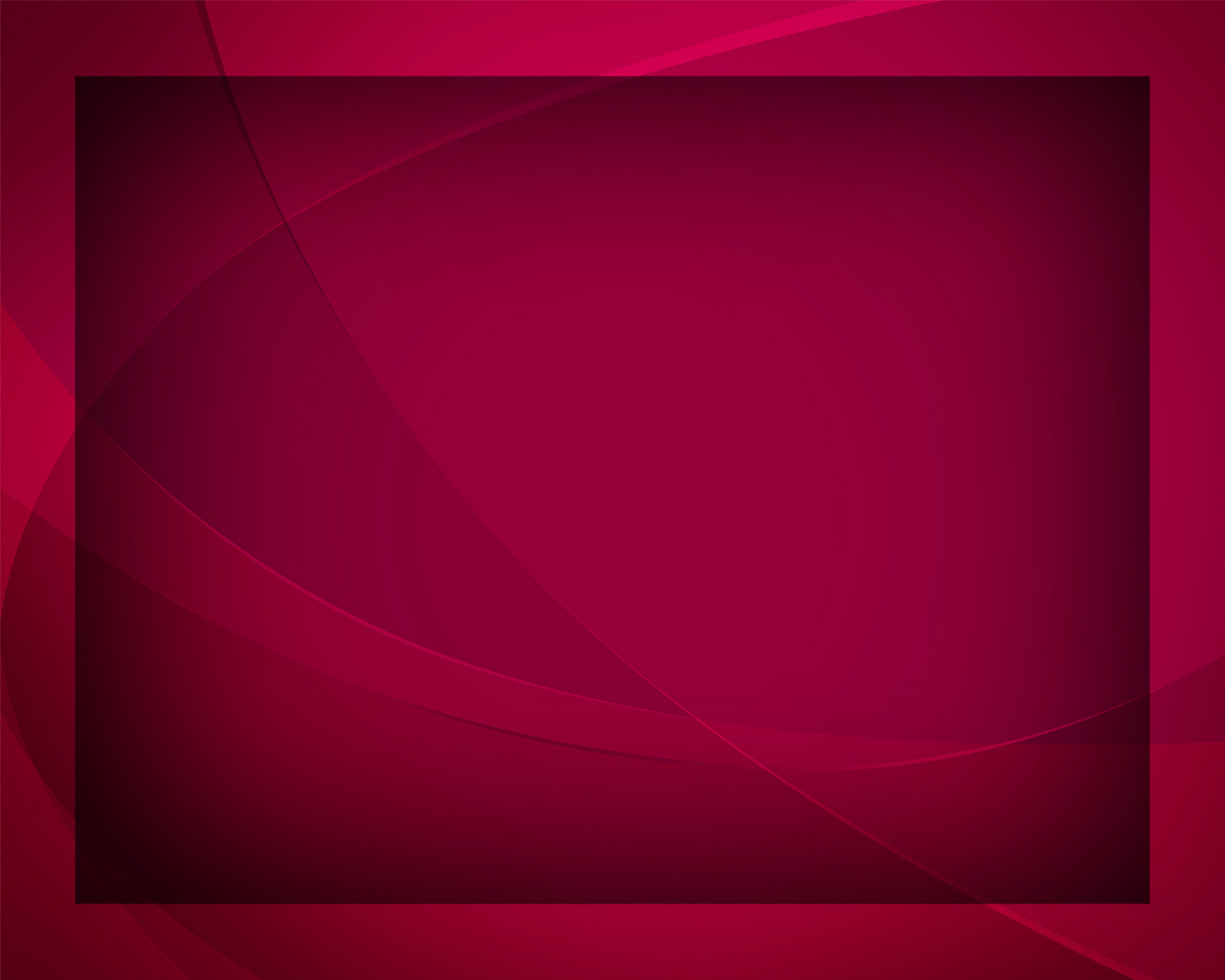 Того Христос 
в Отцовский дом 
Возьмёт 
из тьмы могил.
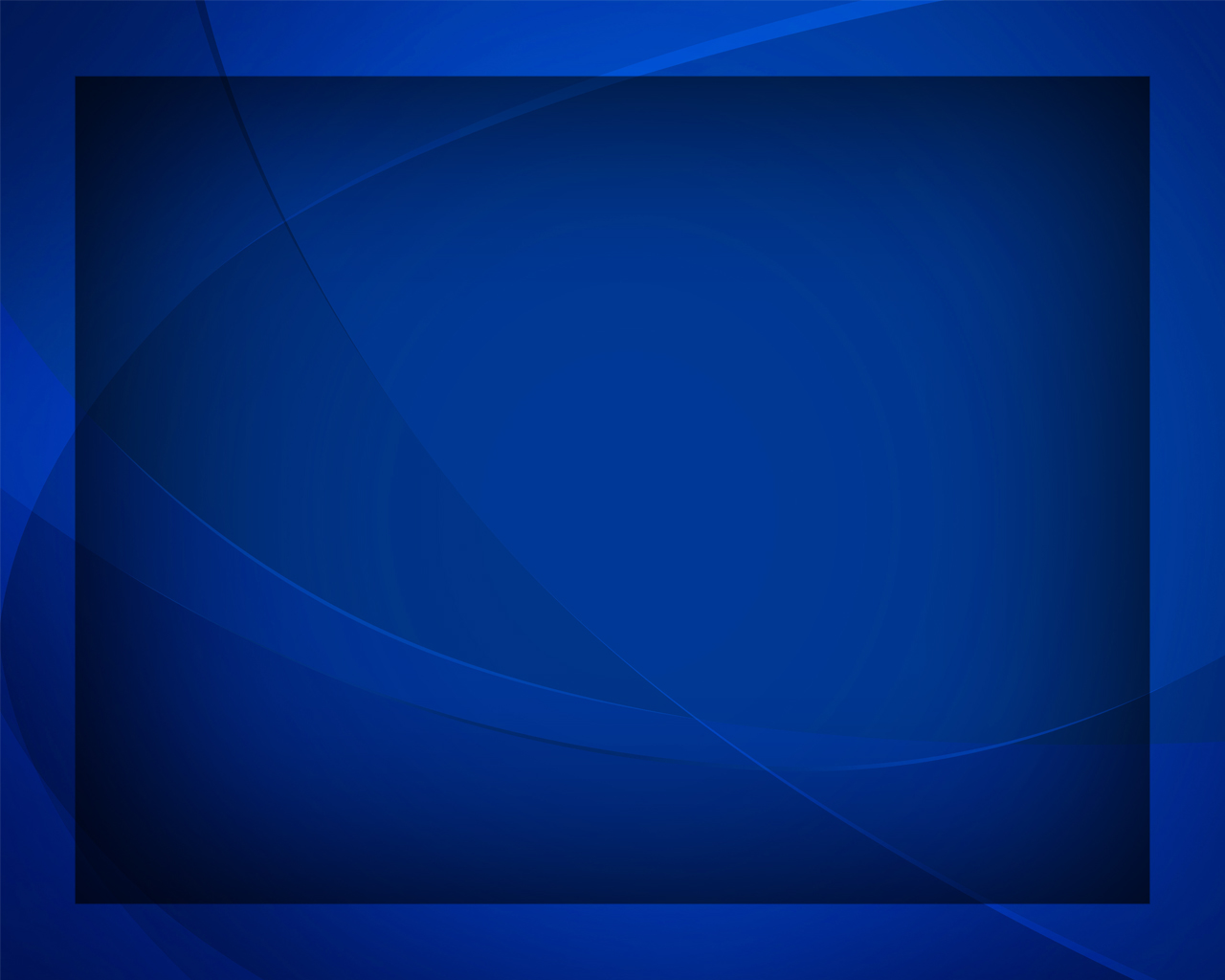 Час за часом, 
день за днём 
Быстро мы 
к концу идём,
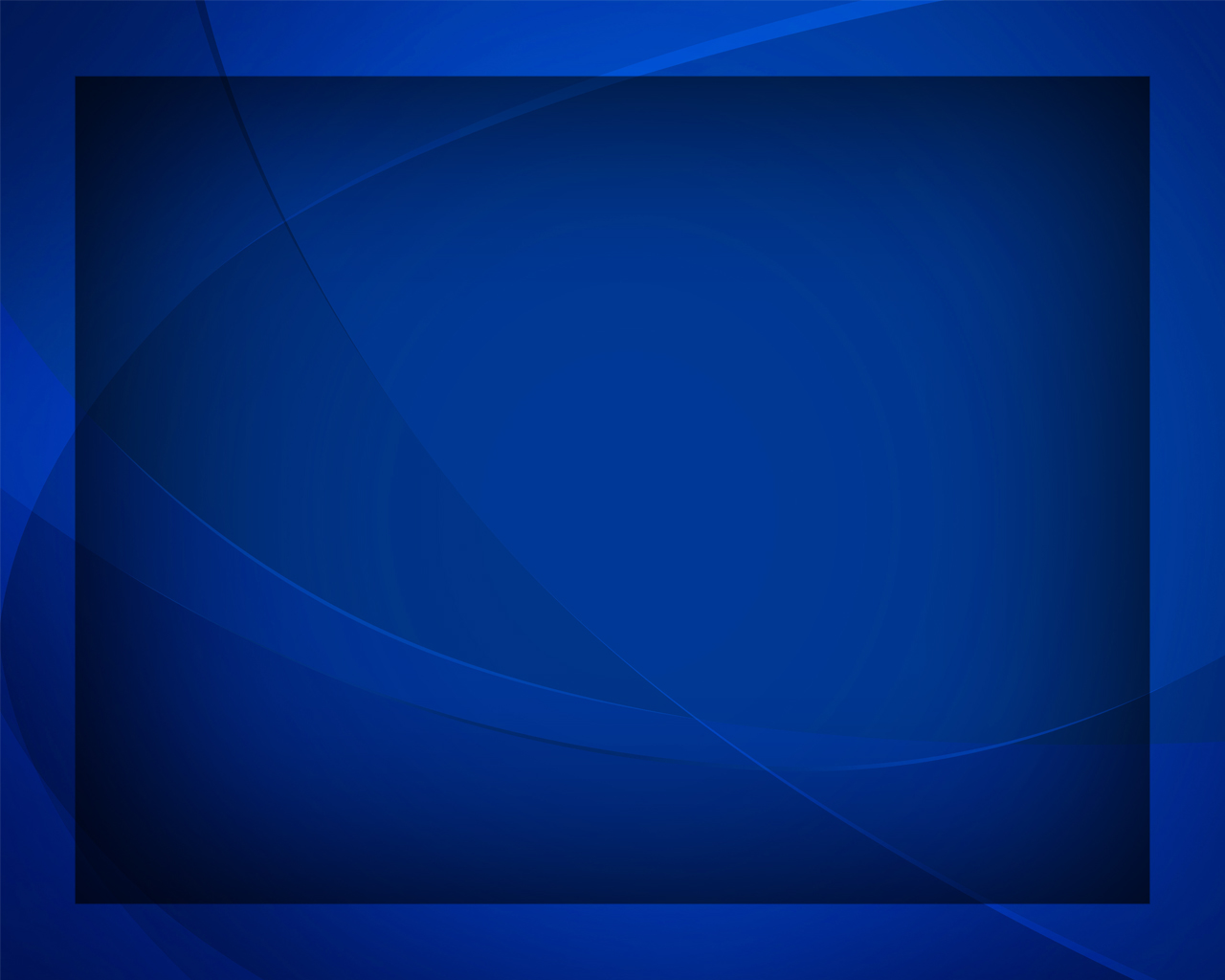 Вот последний 
час пробьёт - 
И Спаситель наш придёт.
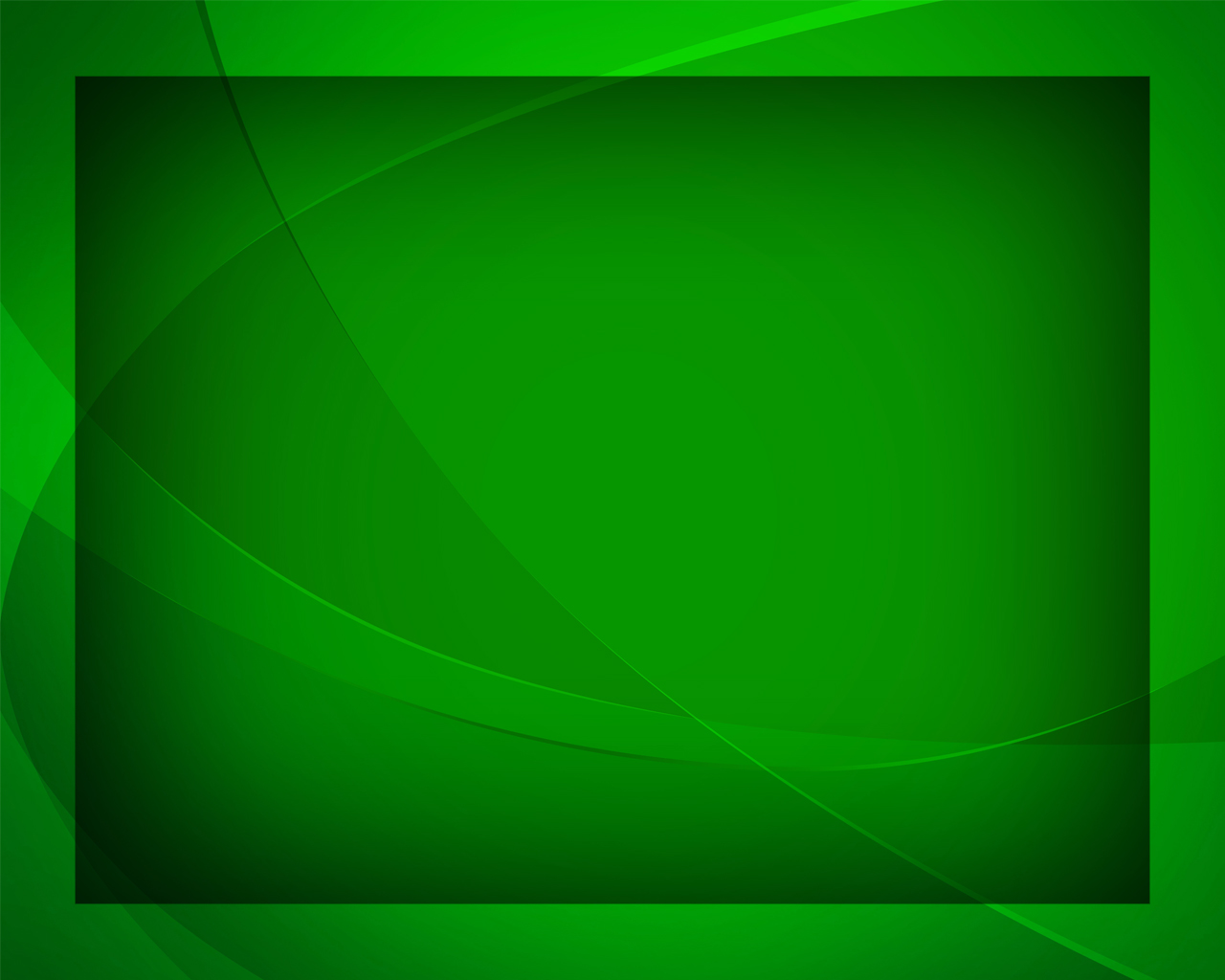 Так помоги, Спаситель мой, 
Мне жизнь здесь так прожить,
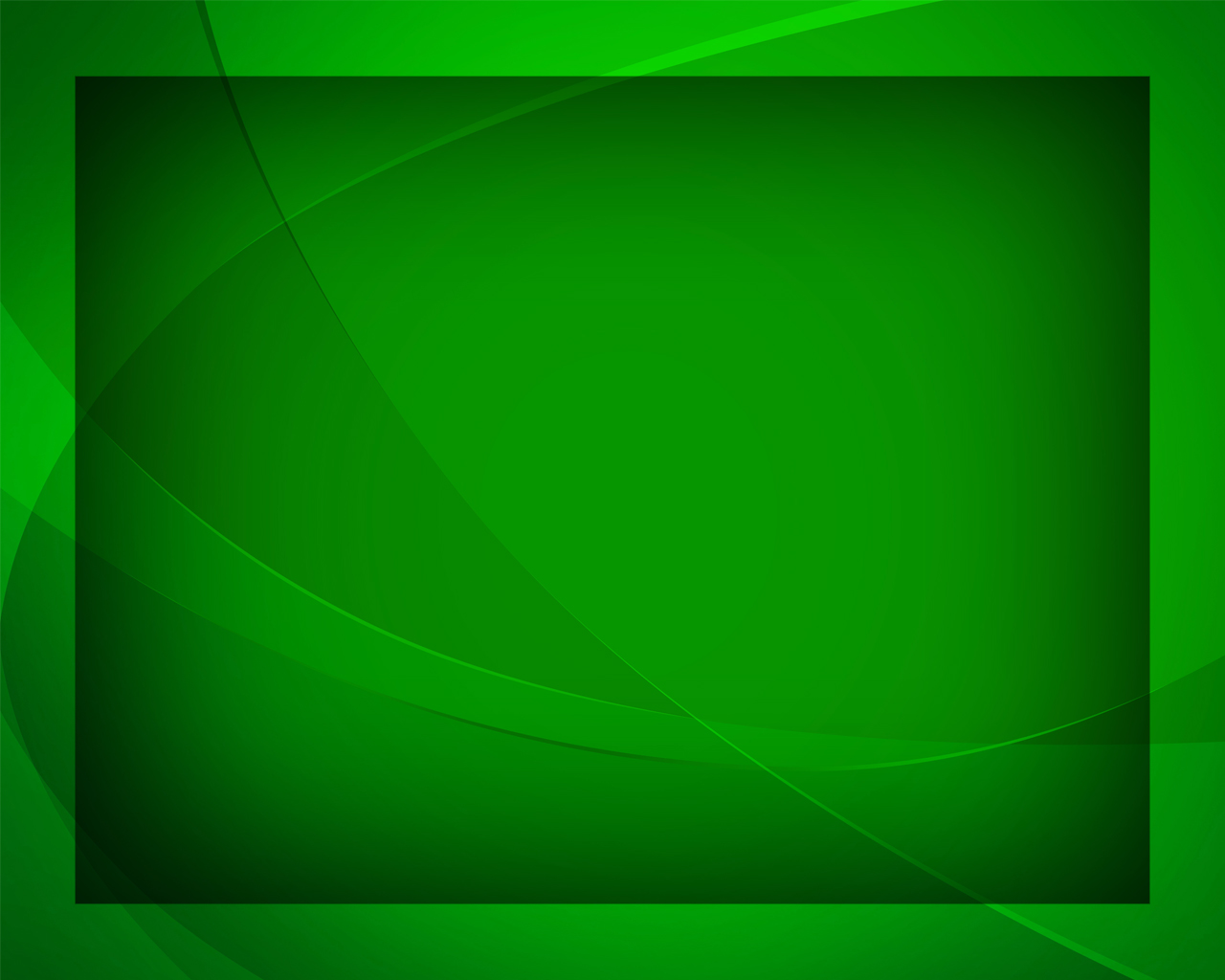 Чтоб вечно пребывать 
с Тобой, 
Тебе хвалой служить.
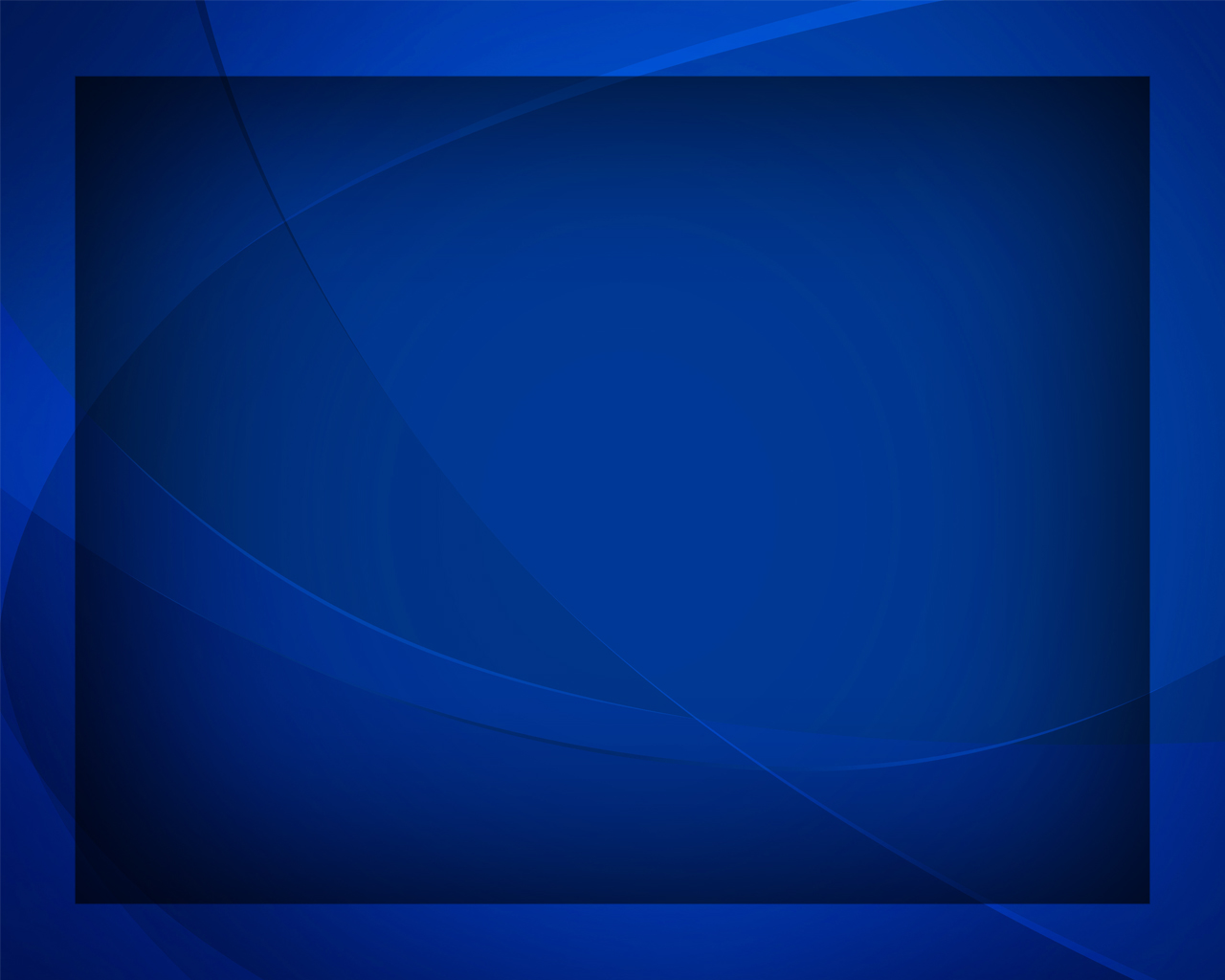 Час за часом, 
день за днём 
Быстро мы 
к концу идём,
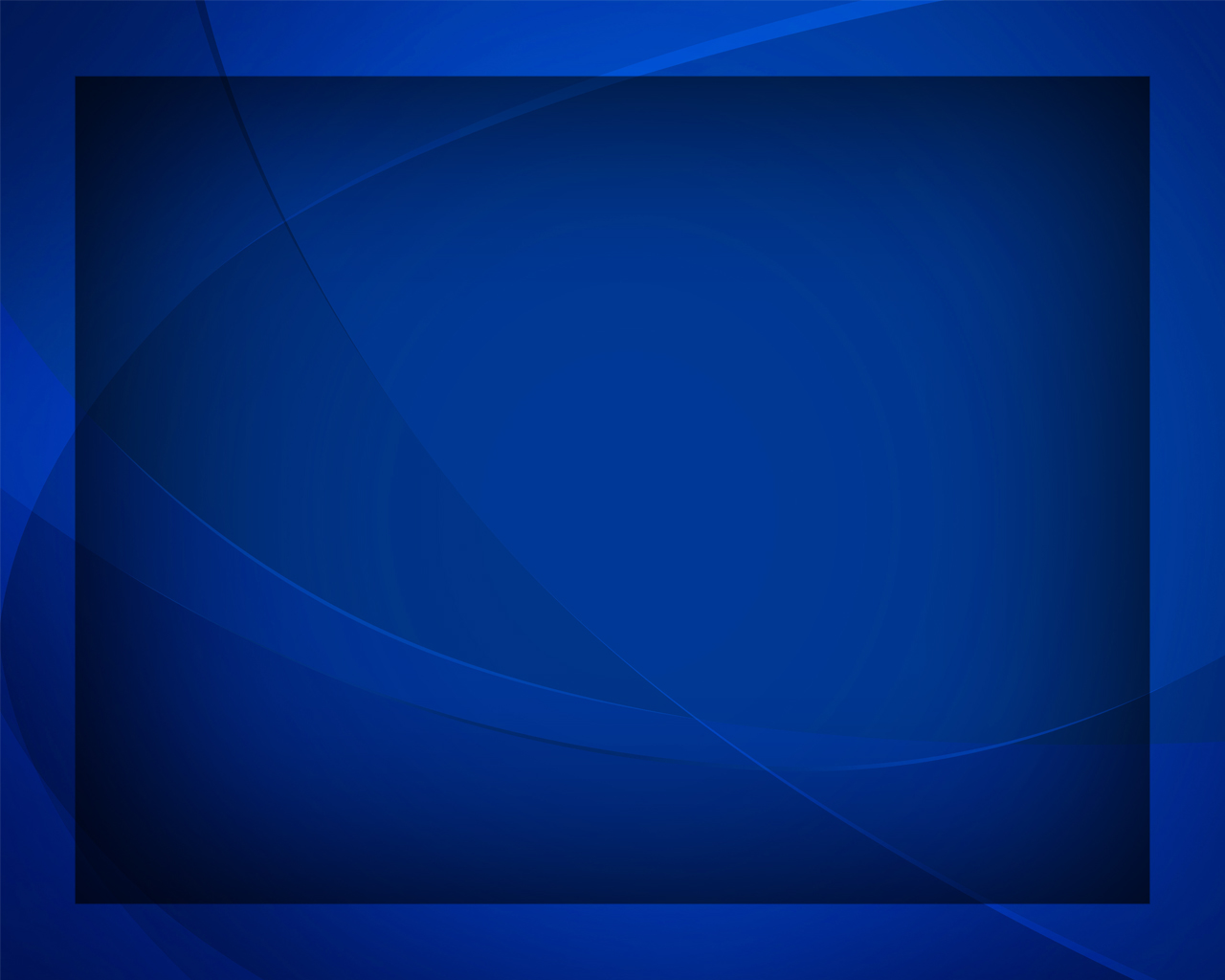 Вот последний 
час пробьёт - 
И Спаситель наш придёт.
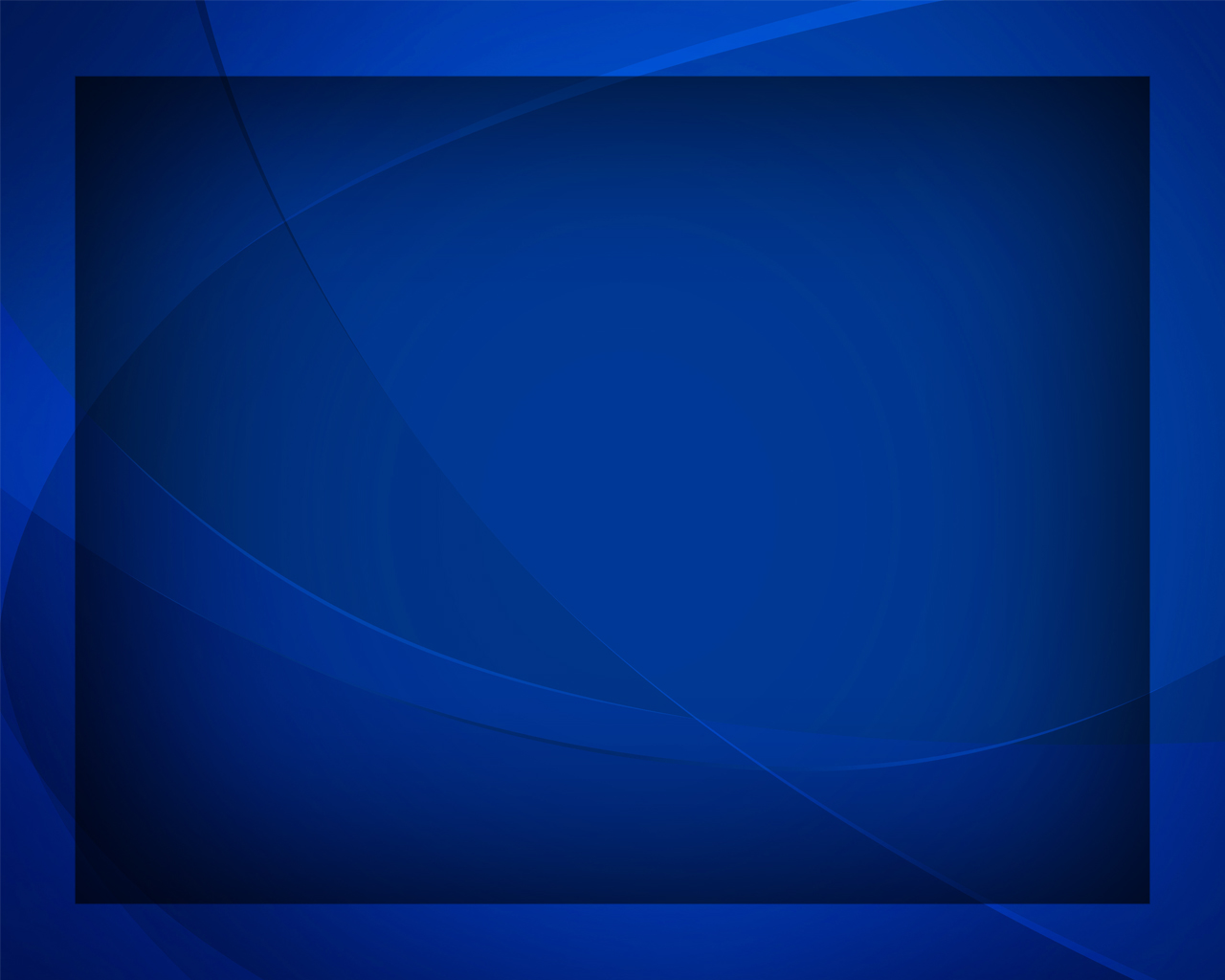